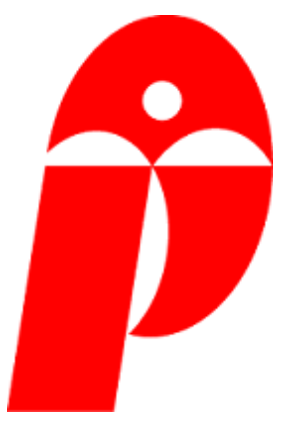 The 143rd Annual Meetingof the Pharmaceutical Society of JapanCOI Disclosure　Presenting author: XXXXX XXXXX
I have no COI
with regard to the presentation.
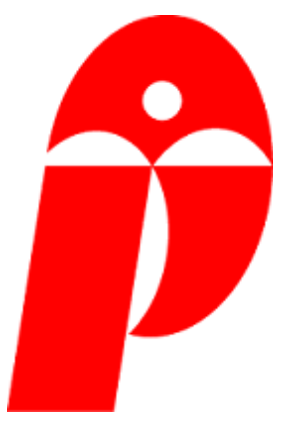 The 143rd Annual Meetingof the Pharmaceutical Society of JapanCOI Disclosure　Presenting author:  XXXXX XXXXX
In connection with the presentation, I disclose COI with the following companies/organizations.
1. Employment/Leadership position/Advisory role: No
2. Stock ownership: No
3. Patent royalties/licensing fees: No
4. Honoraria (e.g. lecture fees): No
5. Fees for promotional materials (e.g. manuscript fee): No
6. Research funding/Scholarship donations: Yes (XXX Corporation)
7. Consulting fee for litigation, etc.: No
8. Endowed Chair: Yes (XXX Corporation)
9. Other remuneration: No